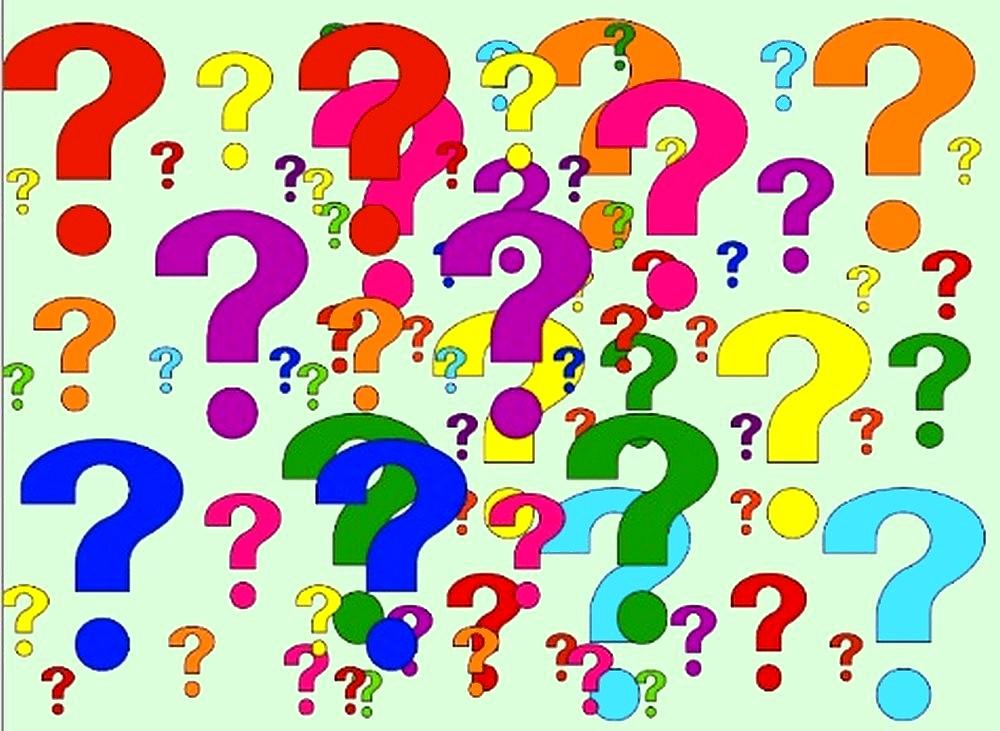 Stráž band
Učíme se (s) 
hádankami
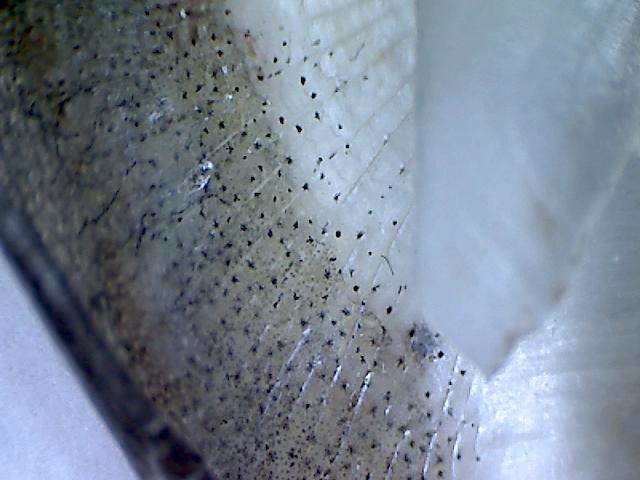 1.
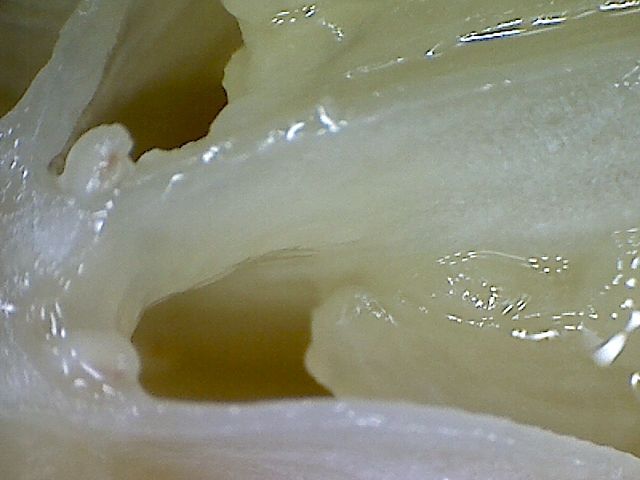 2.
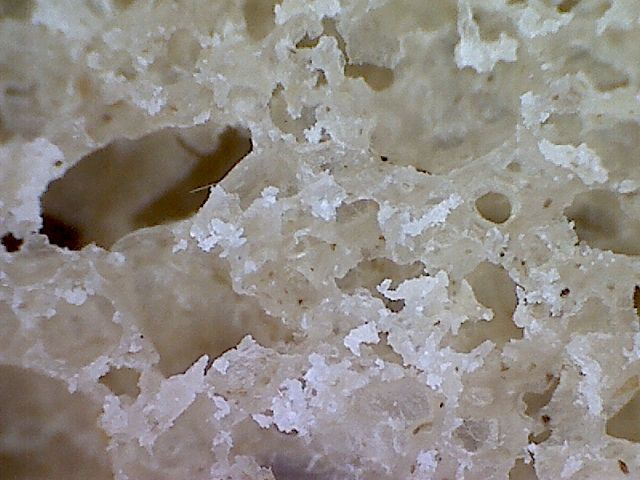 3.
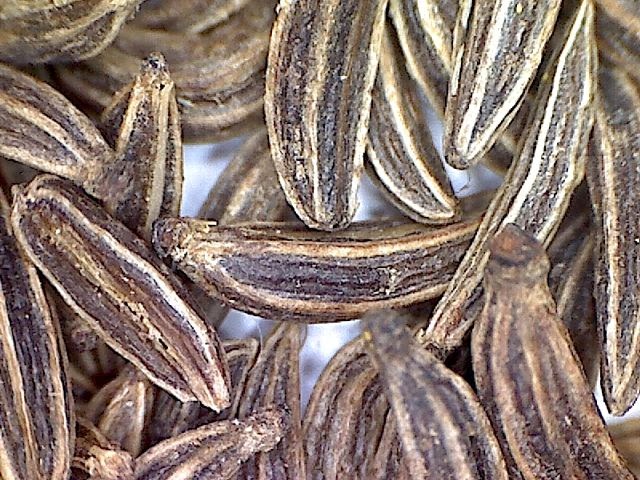 4.
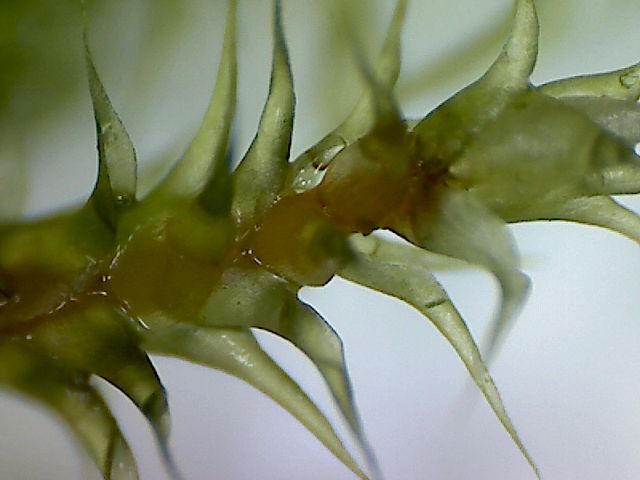 5.
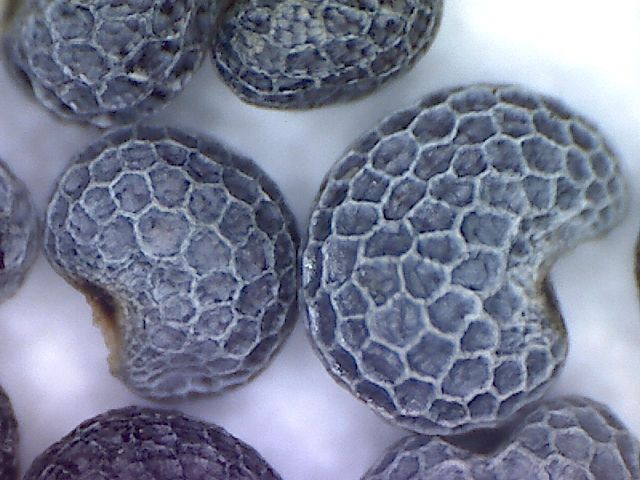 6.
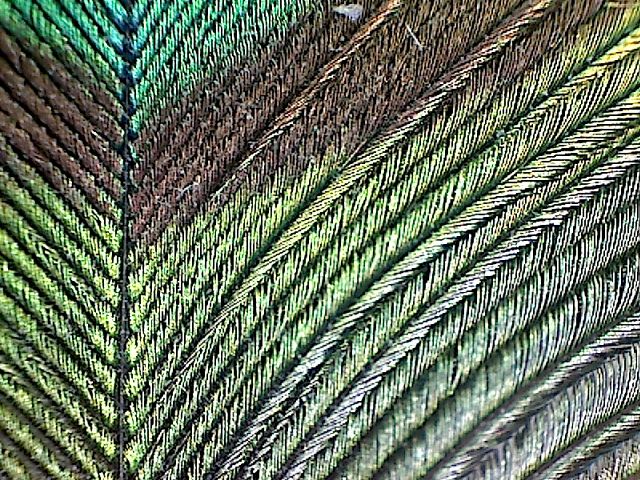 7.
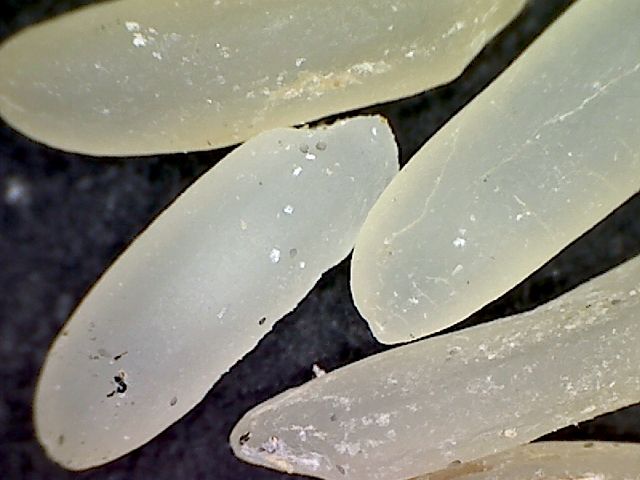 8.
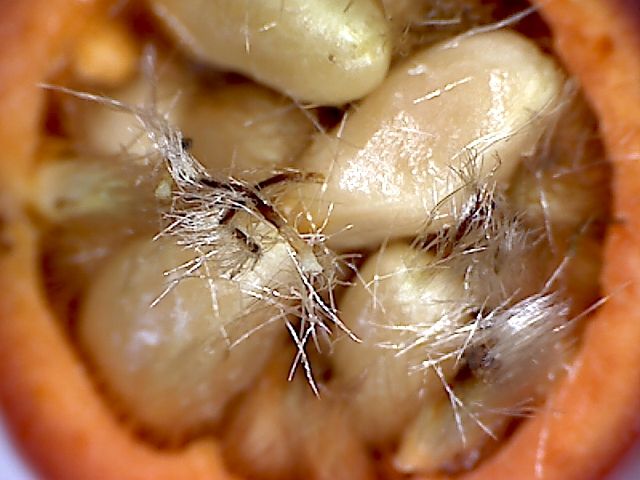 9.
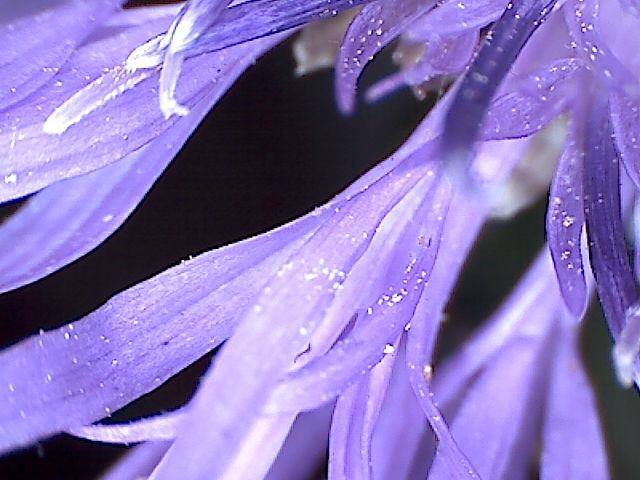 10.
Vybral a nafotil pro vás Stráž band
Foceno DigiMicro 2.0 Scale











Odpovědi posílejte do 21. 6. 2015 na mail jpachlova@gmail.com
Na nejlepší hadače čeká odměna! Odešleme do konce školního roku :)
Váš Stráž band
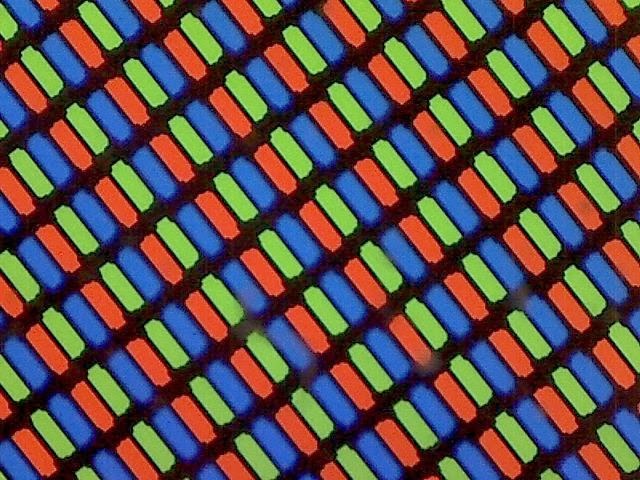